Adventures!
Adventures
What did I learn last class?
The sound of the letters ‘LL’
Writing short sentences describing myself
Making connections between ourselves and the world
Adventures
What will I learn today?
The sound of the letters ‘LL’,’SS’,’BB’,’RR’, ‘GG'
Making connections between ourselves and the world  Review Verbs
Portfolio
Let’s take	a	trip together!
Where are we going today?
"'	, ,, ,
-',
I
---
\..
}
•
t<1J
)
,
-
/if.
a
Cat	always
dreamed
of	going
into
space.
3
.,	..
• •
•
411
•
C, •
•
. .	. . .	..	"
Cat	read		many		books.  She		built	many	models.
u
•	•
.. .	. . . . -
•
••
_.  . ... .	- .
Cat	built	a  It
in	the	yard .
off	a	few	feet	into	the
rocket
blasted
air.
6
'
9 .
·
..
. # . w	.	.
..
,,,,. .
o ·	o
-
e> '
•
But	it
"I	told
fell	to	the	ground.
said
you,"
Dog.
7
,..'
• •	.	.
•	•
••
8
.  . .
,.	.
•	•
,.•	•
Cl.  •	•
,. .. •
. .
..
•
Dog		said,	"You	are	going	to	faiL''  But	Cat	knew	he	was	wro,ng.
9
•
C,
Cat	built	a
new	rocket
in	the	yard.
It	took	a
long	time.
10
Finally	the	rocket	was  Cat	climbed	inside.
finished.
I I
Cat	switched
on	the	buttons.
She	turned	the
dials.
The	engines	roared
to	life.
12
3....2..... I ....blast	offl
The	rocket	blasted	off	the	ground.  It	flew	high	into	the	air.
13
14
1...5,,  
A
What is that sound?
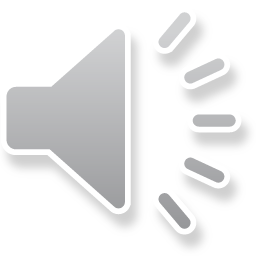 What is that sound?
Circle the correct sound
Verbs in Space	!
Find the Verb in Space !
Portfolio
Portfolio
What is my portfolio?

A portfolio is where you show  work that you are proud of!


Show your parents and friends  what you have been learning!
Today’s	letters!	->  ‘LL’,’SS’,’BB’,’RR’, ‘GG’
BB
LL
SS
RR
GG
New words I learned today
Before next class ...
Listen and read along with the ‘Cat goes to space’ book  Read book to yourself and to your family/friends  Complete the worksheet
Practice writing new vocabulary words